Посмотри на картинку и назови предмет.Проверь себя.
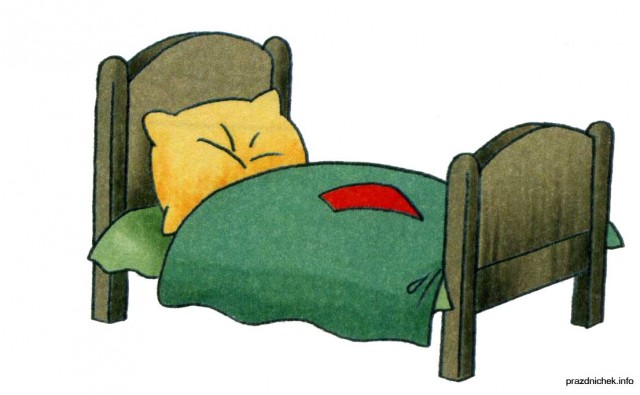 bed
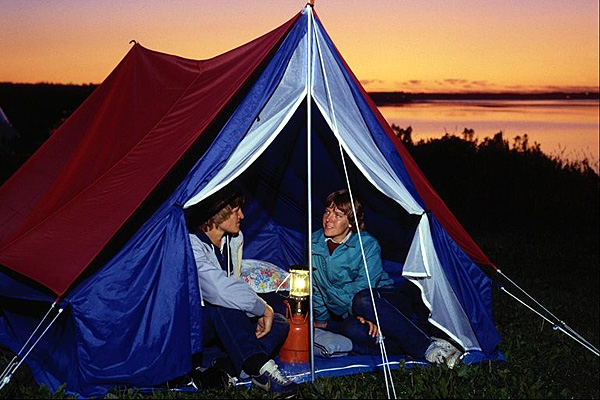 tent
ten
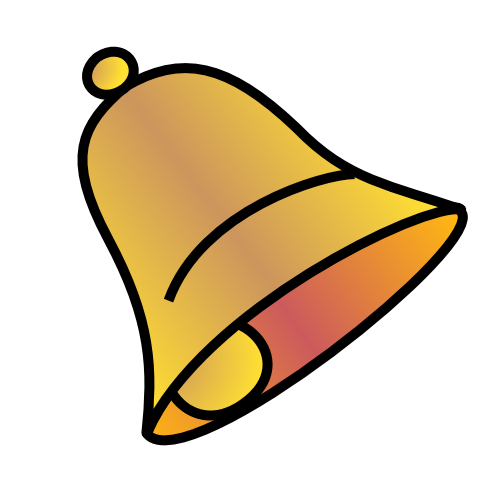 bell
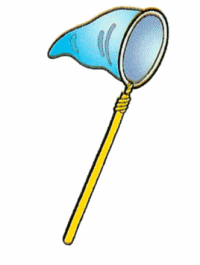 net
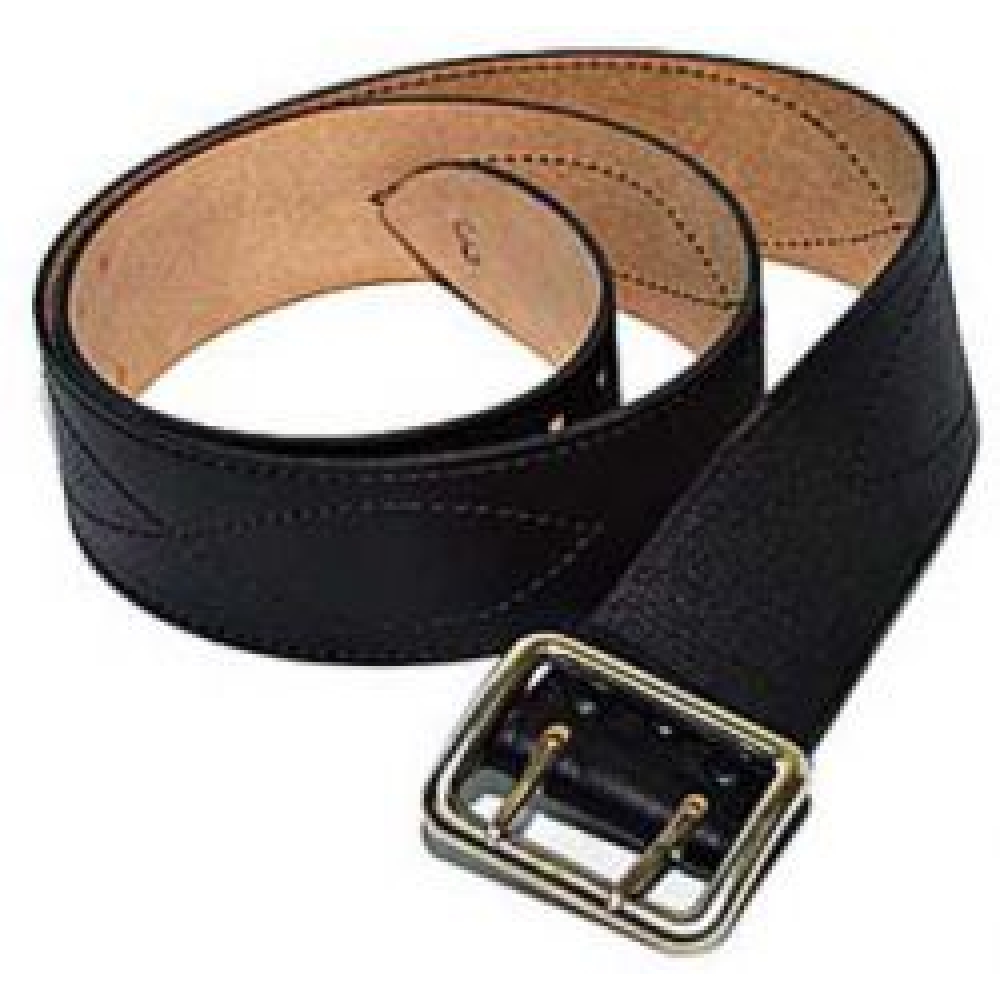 belt
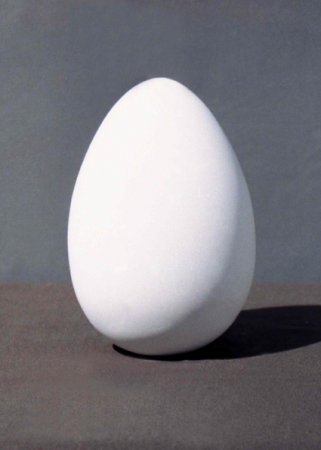 egg
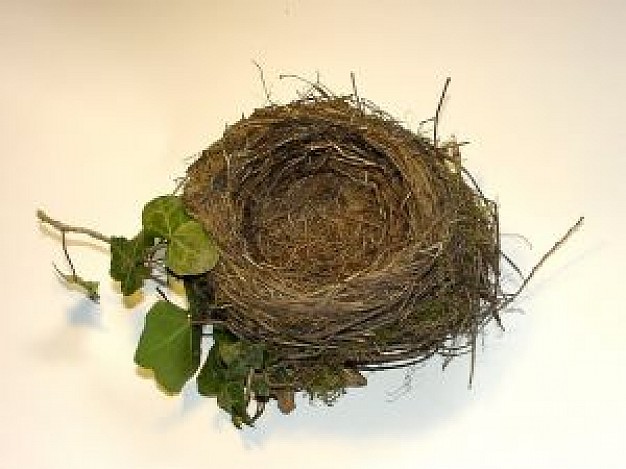 nest
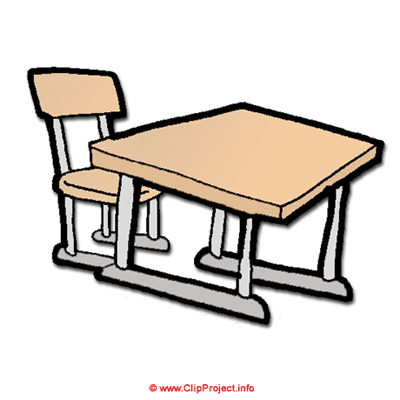 desk
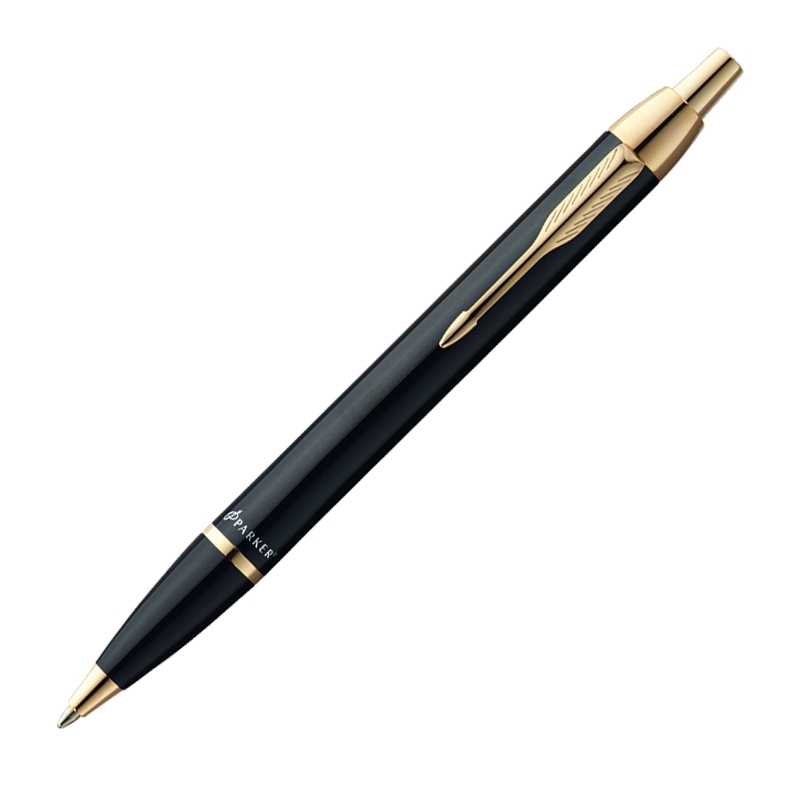 pen
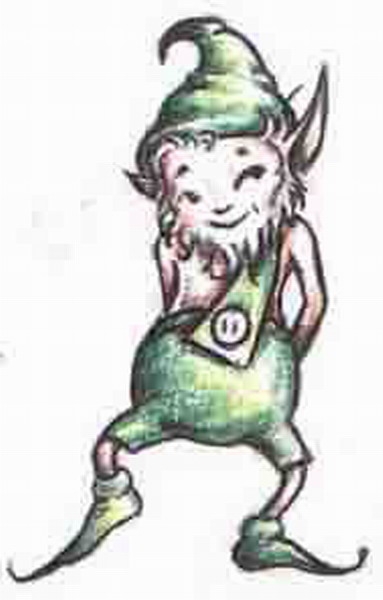 elf